KRATKA PREDSTAVITEV SPORTDISCUS-a IN ISKANJA PO NJEMKliknite na diaprojekcijo desno spodaj
Prijavno okno
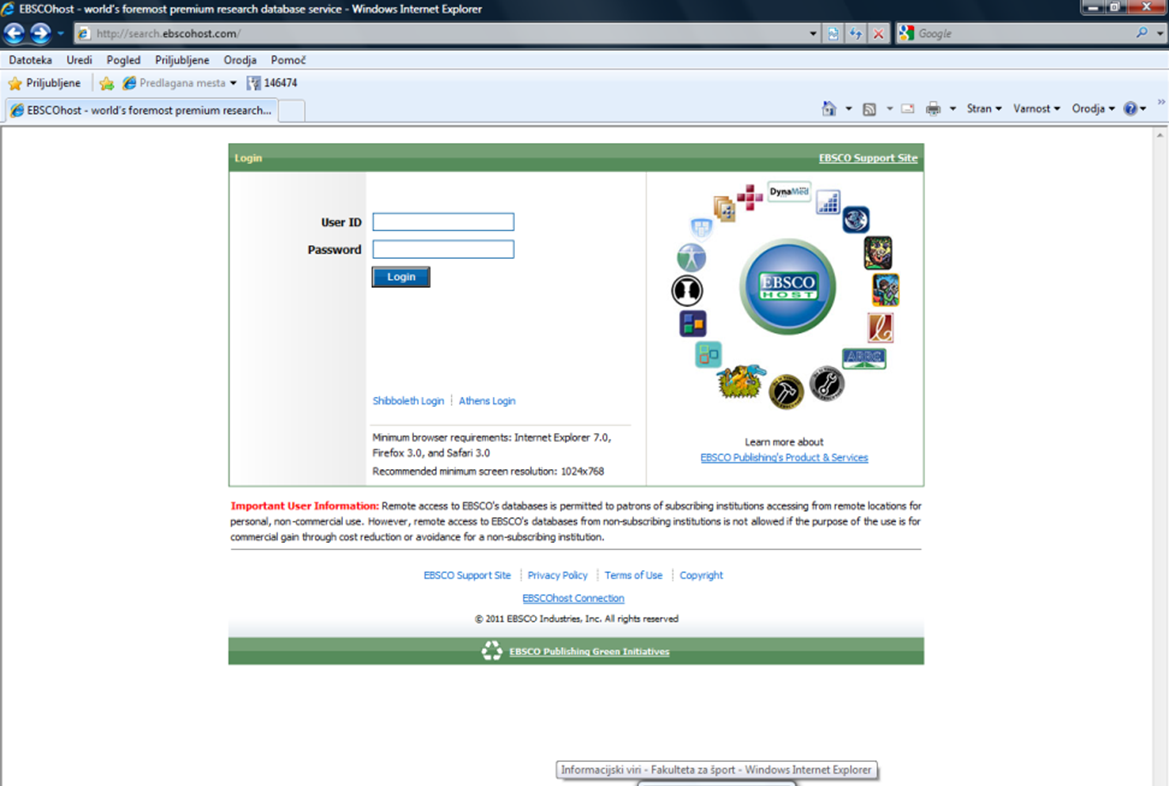 Izberemo EBSCHOST..
Izbor baze Sportdiscus iz seznama
Dostop do abecednega seznama revij
Abecedni seznam revij
Do seznama pa lahko pridete tudi s klikom na označeno okno
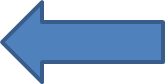 Podatki o genu
S klikom pridete do navodil po vseh vrstah iskanja (GLEJ naslednjo prosojnico)
Priročnik z navodili za iskanje
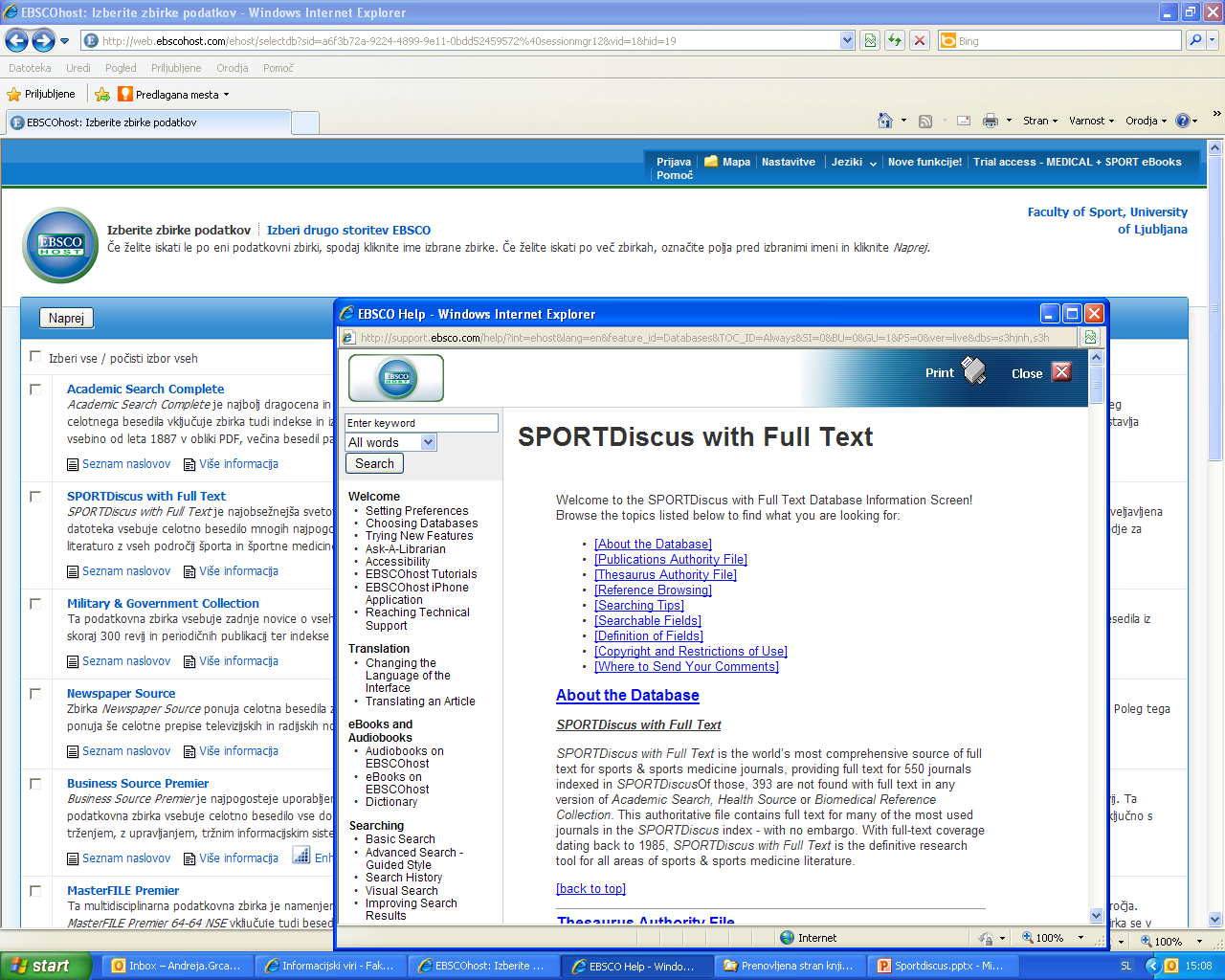 Načini iskanja po bazi
Poleg že prej omenjenega načina iskanja (po naslovih revij), je možnih več načinov iskanja. V nadaljevanju bomo prikazali le nekatere možnosti.
Iskalno okno osnovnega iskanja (prostega iskanja – neomejeno na iskalna polja)
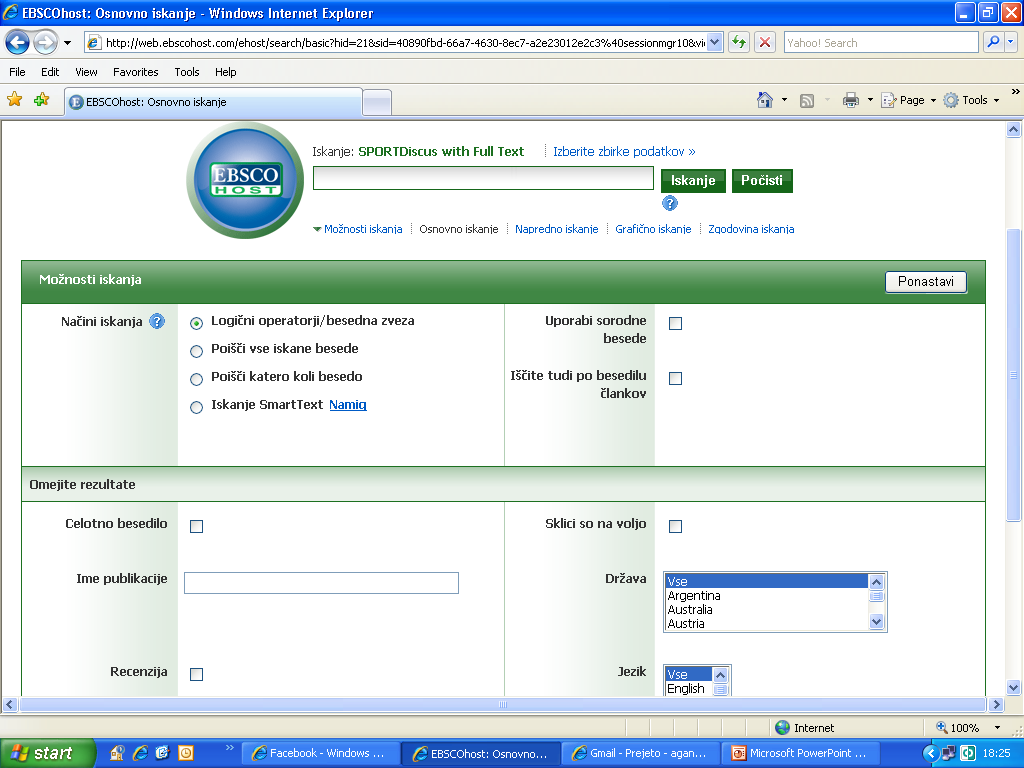 V iskalno okno vpisujemo besede (doping), številke (2009) itd. GLEJ naslednja prosojnica
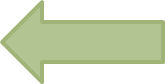 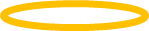 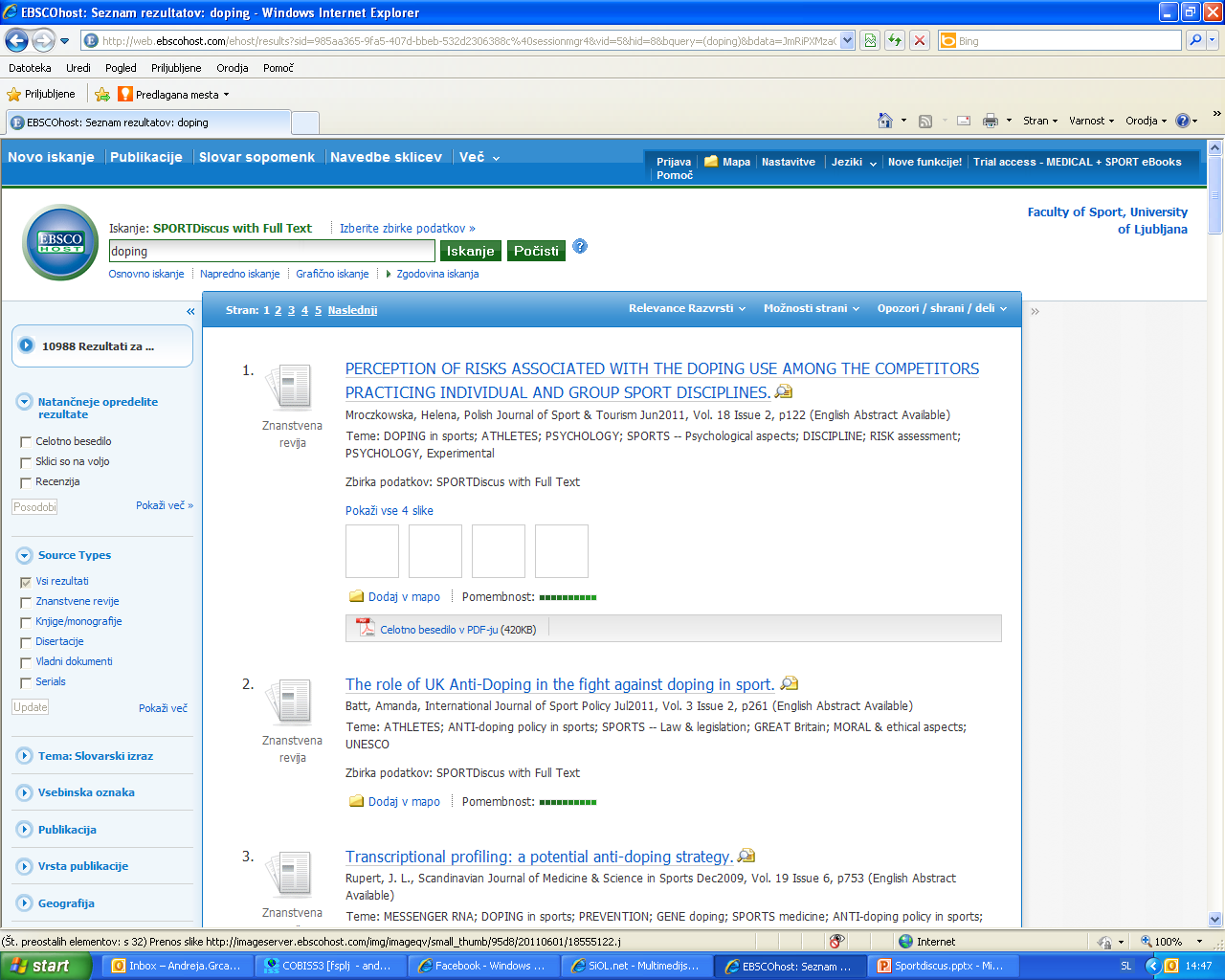 Primer iskanja v osnovnem načinu z uporabo Boolovih operatorjev (and, or, not): track and field and training
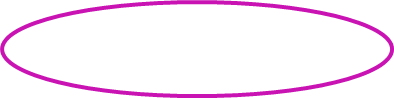 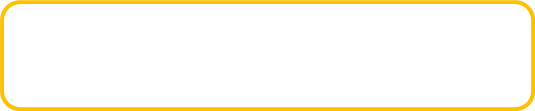 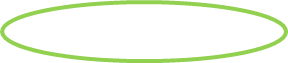 Napredno iskanje (iskanje po določenih poljih zapisa – avtor, letnica, ključna beseda)
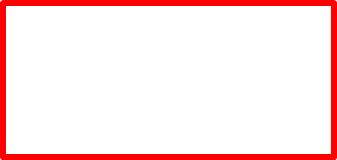 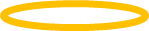 Iz spustnega seznama izberemo kategorijo, po kateri bomo omejili iskanje
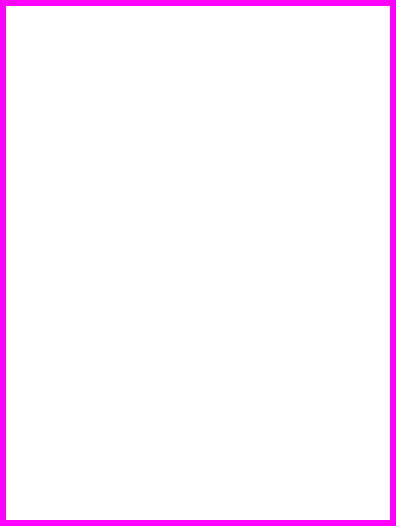 Primer iskanja z izborom iz spustnega seznama
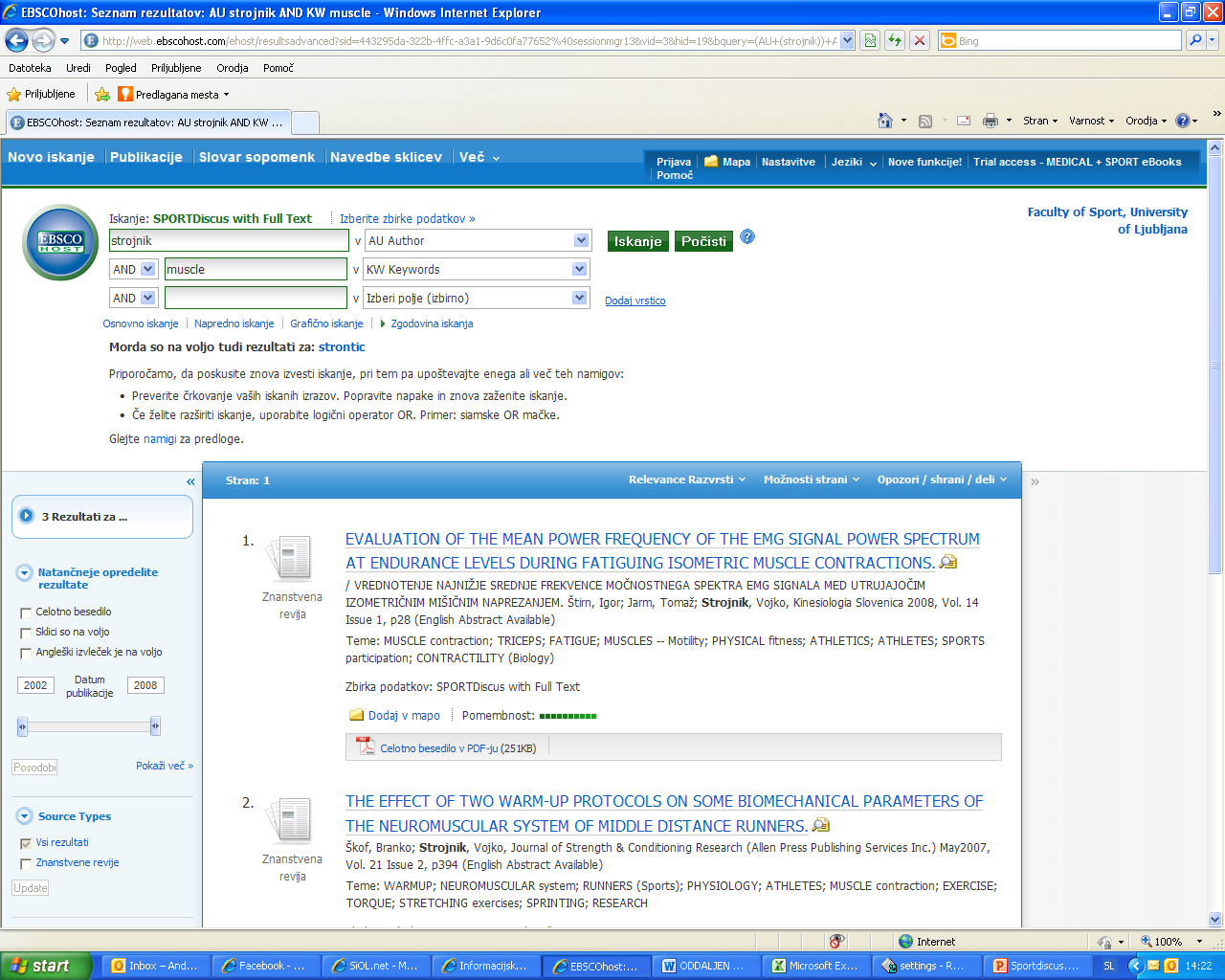 Iskanje z omejitvami (polni tekst, jezik, tip dokumenta)
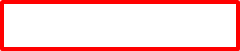 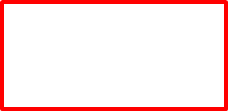 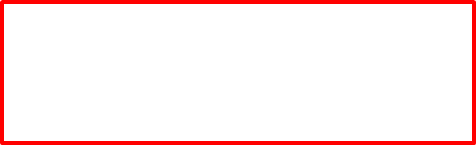 Iskanje s pomočjo tezavra(seznama gesl)
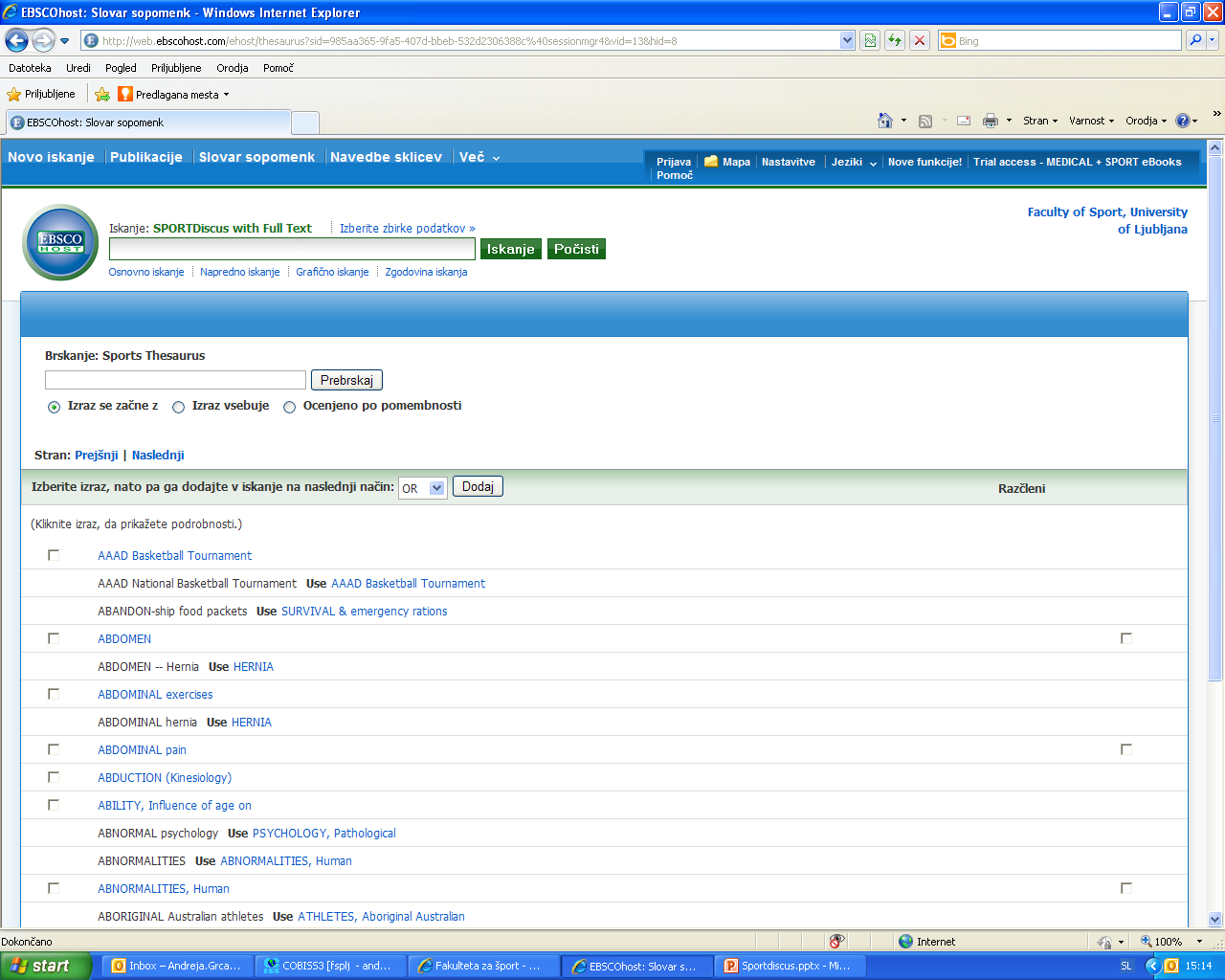 Odjava iz bazePo uporabi se je potrebno obvezno odjaviti (desno zgoraj rubrika “Izhod”), saj na enkrat lahko iščejo 4 osebe.